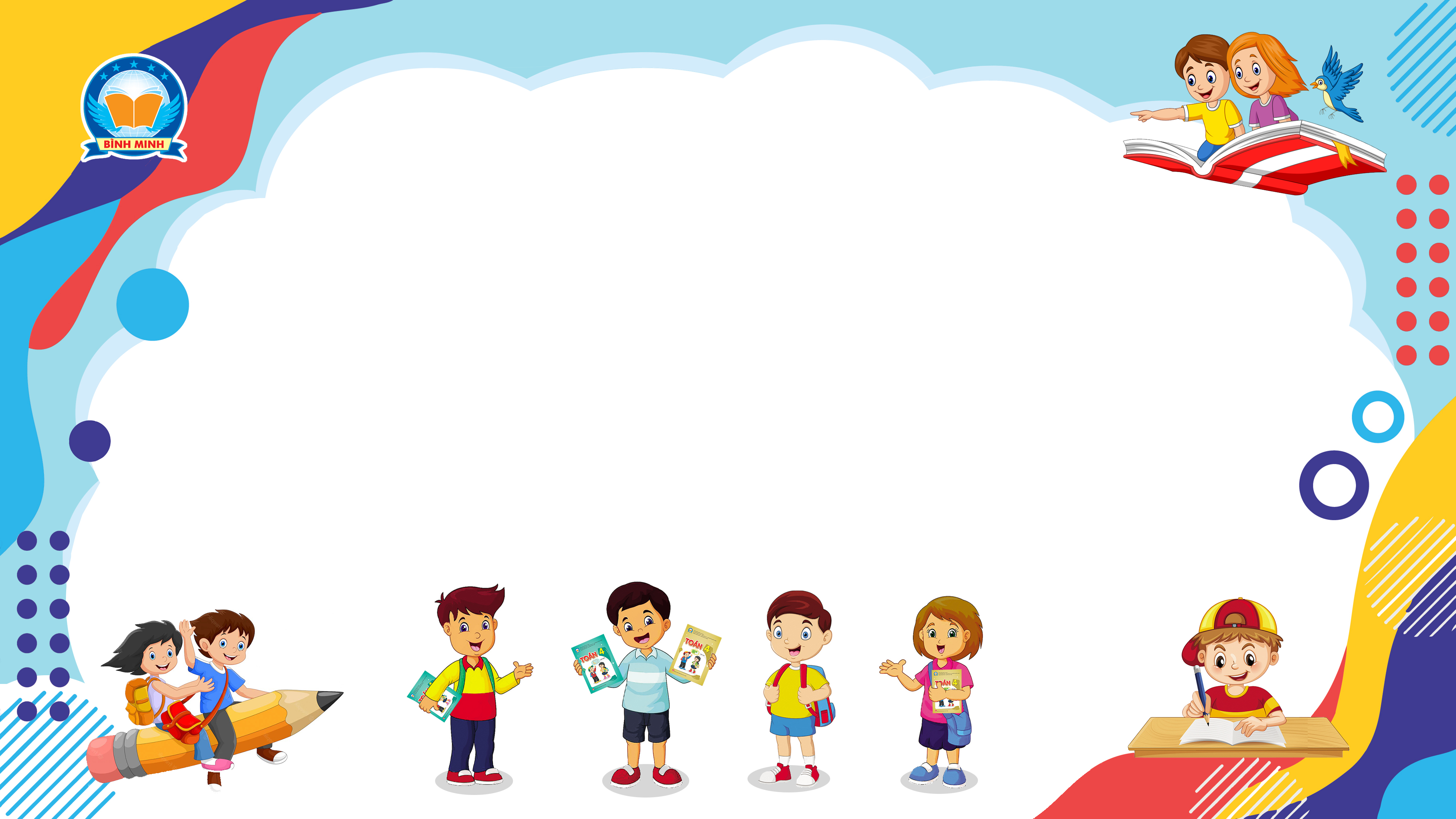 Bài 14
THỰC HÀNH 
XEM ĐỒNG HỒ
(Sách giáo khoa Toán 3 - Tập một - Trang 19)
Thứ … ngày … tháng … năm ….
Bài 14
Thực hành xem đồng hồ
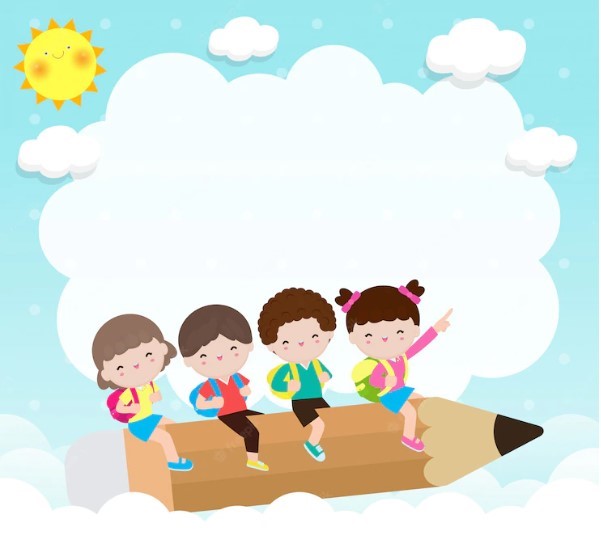 KHỞI ĐỘNG
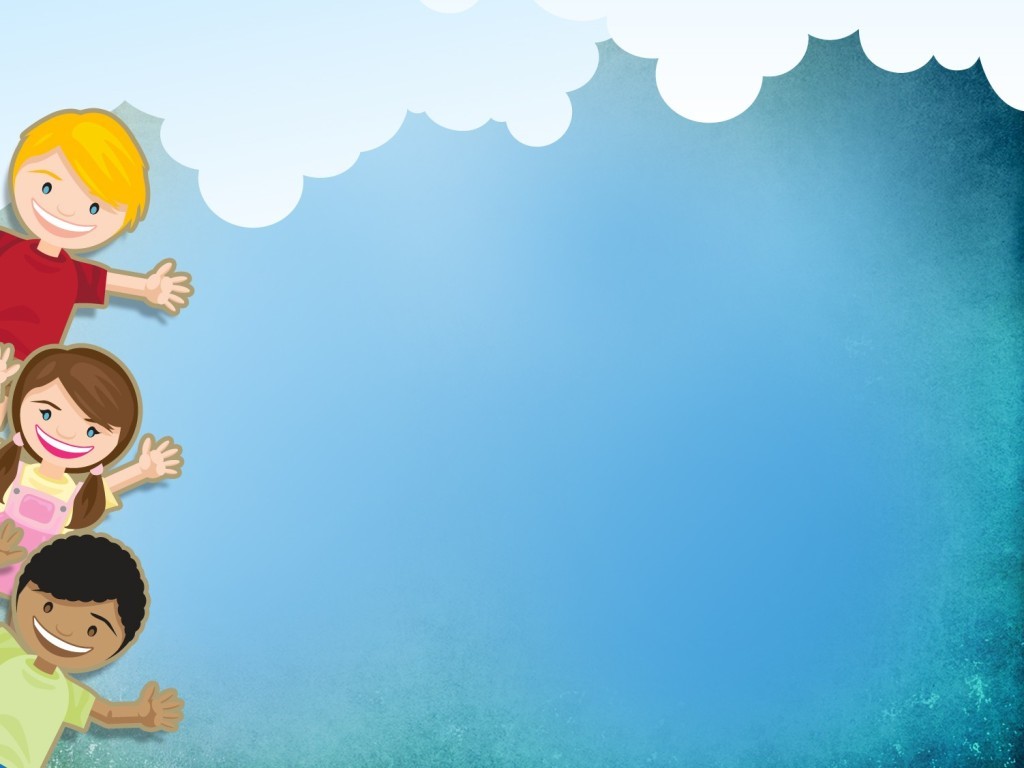 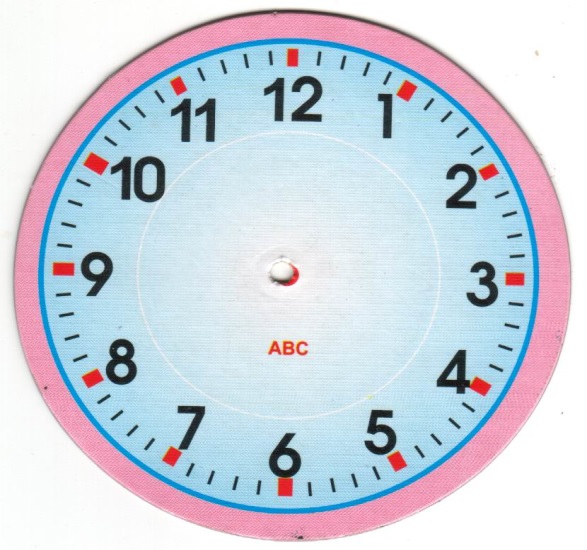 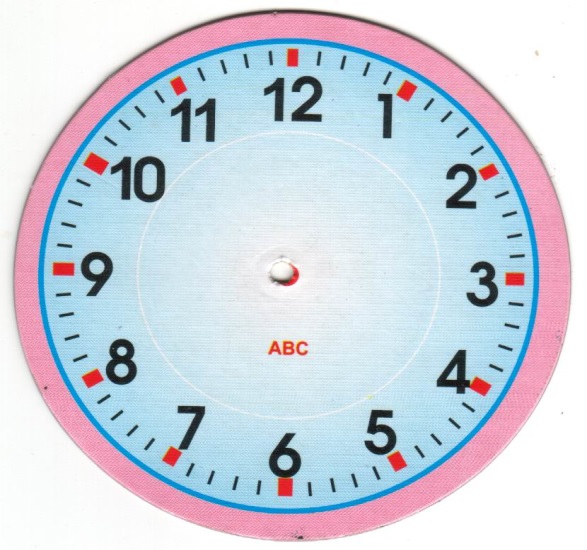 Đố bạn?
10 giờ 40 phút
hay 11 giờ kém 20 phút
8 giờ 55 phút
hay 9 giờ kém 5 phút
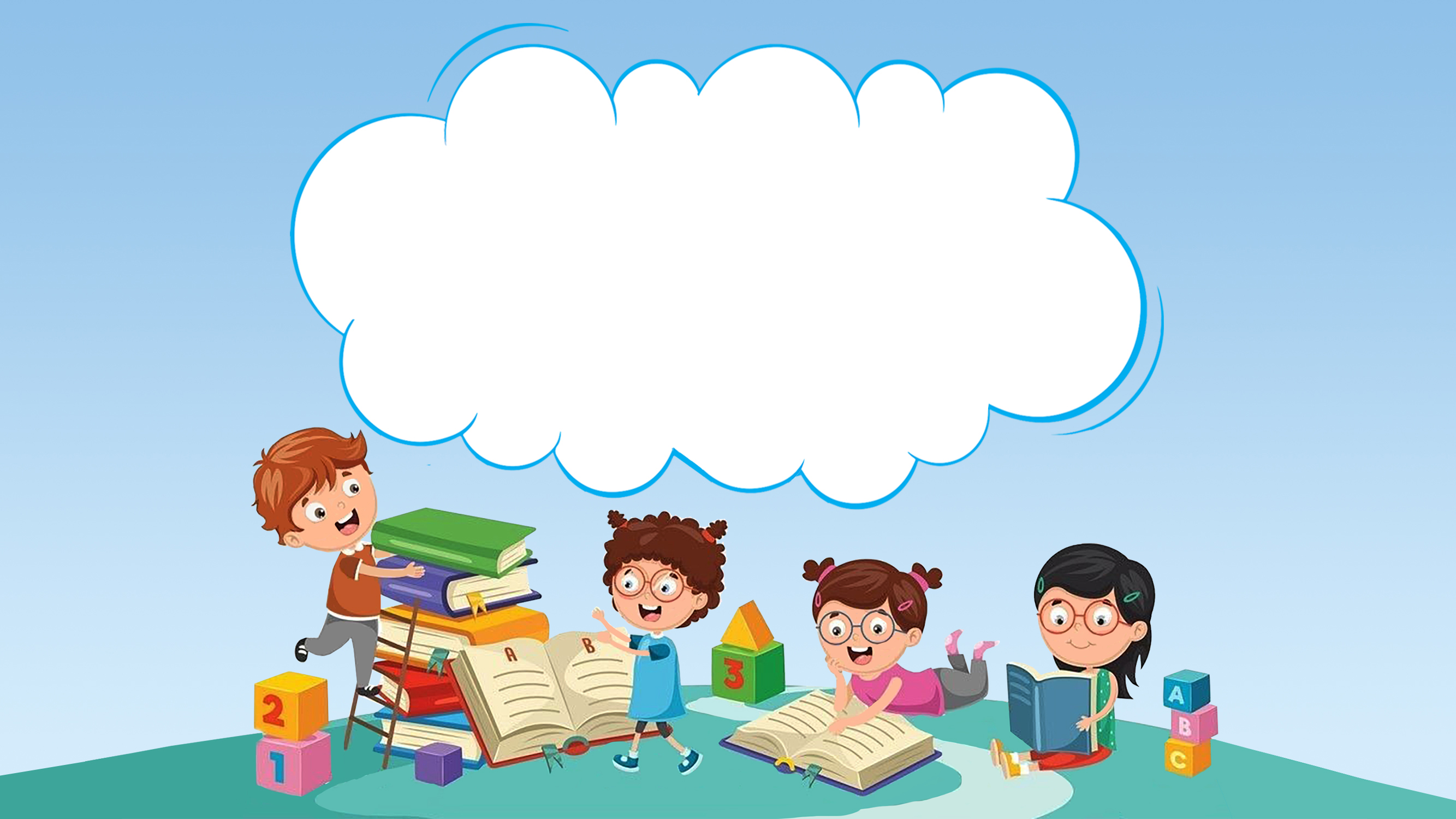 THỰC HÀNH
LUYỆN TẬP
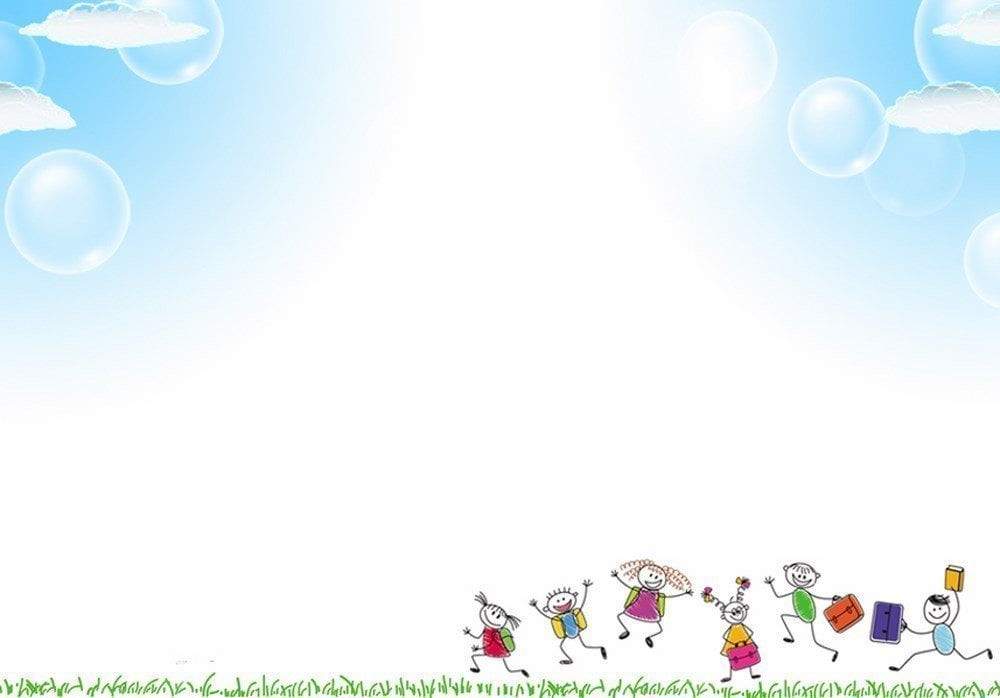 1. Vào buổi chiều hoặc buổi tối, hai đồng hồ nào dưới đây chỉ cùng giờ?
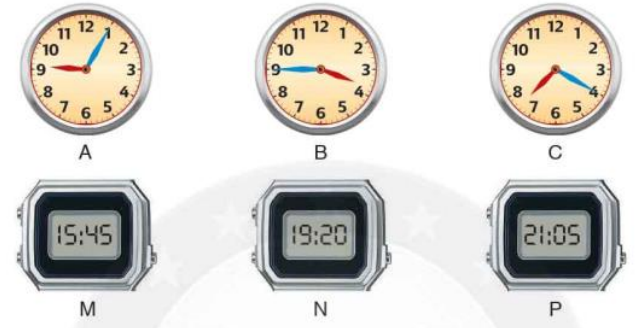 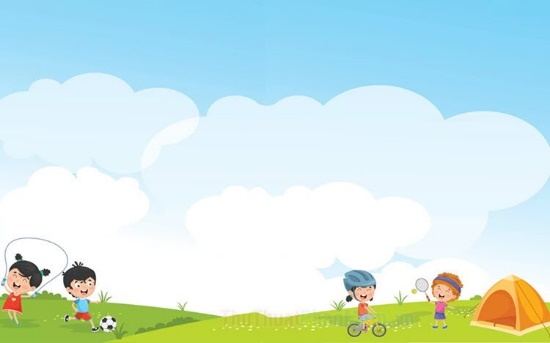 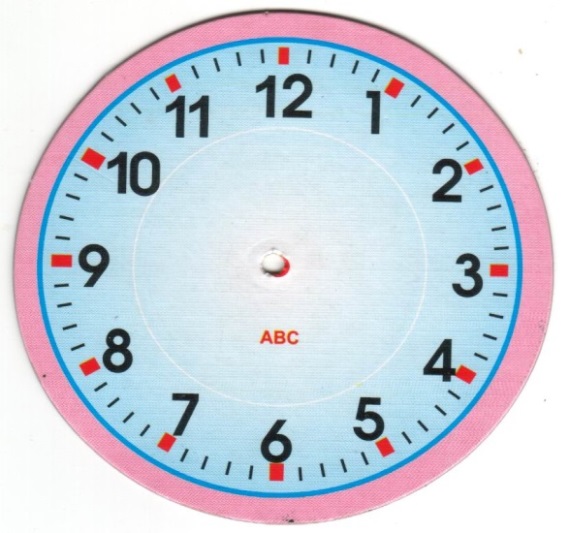 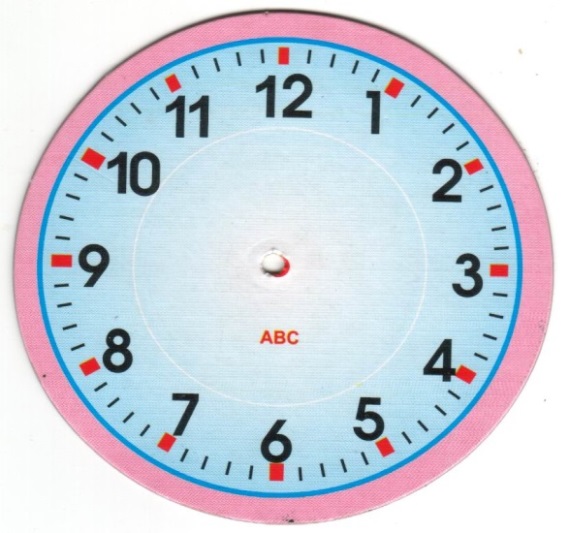 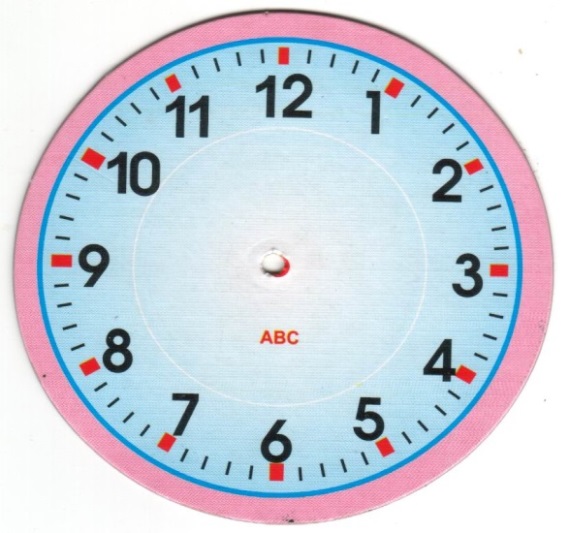 2. Quay kim trên mô hình đồng hồ để được:
b) 7 giờ 25 phút
a) 7 giờ kém 25 phút
c) 6 giờ 10 phút
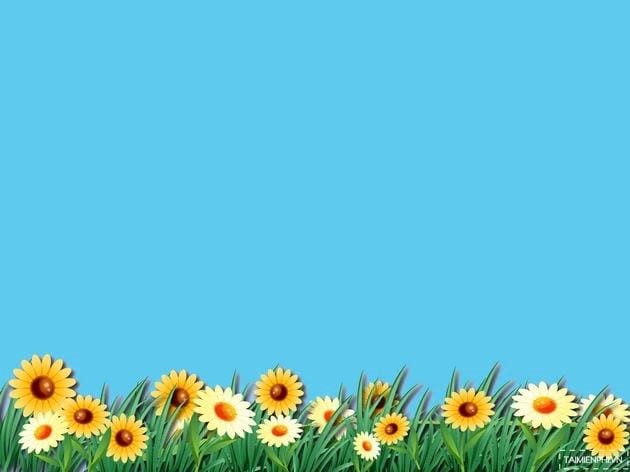 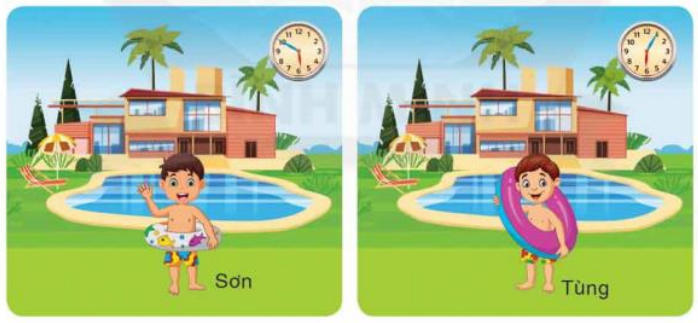 Bạn Sơn đến bể bơi lúc mấy giờ? Bạn Tùng đến bể bơi lúc mấy giờ?
Bạn nào đến bể bơi sớm hơn?
a) Bạn Sơn đến bể bơi lúc 5 giờ 50 phút hay 6 giờ kém 10 phút.
Bạn Tùng đến bể bơi lúc 6 giờ 5 phút.
b) Bạn Sơn đến bể bơi sớm hơn.
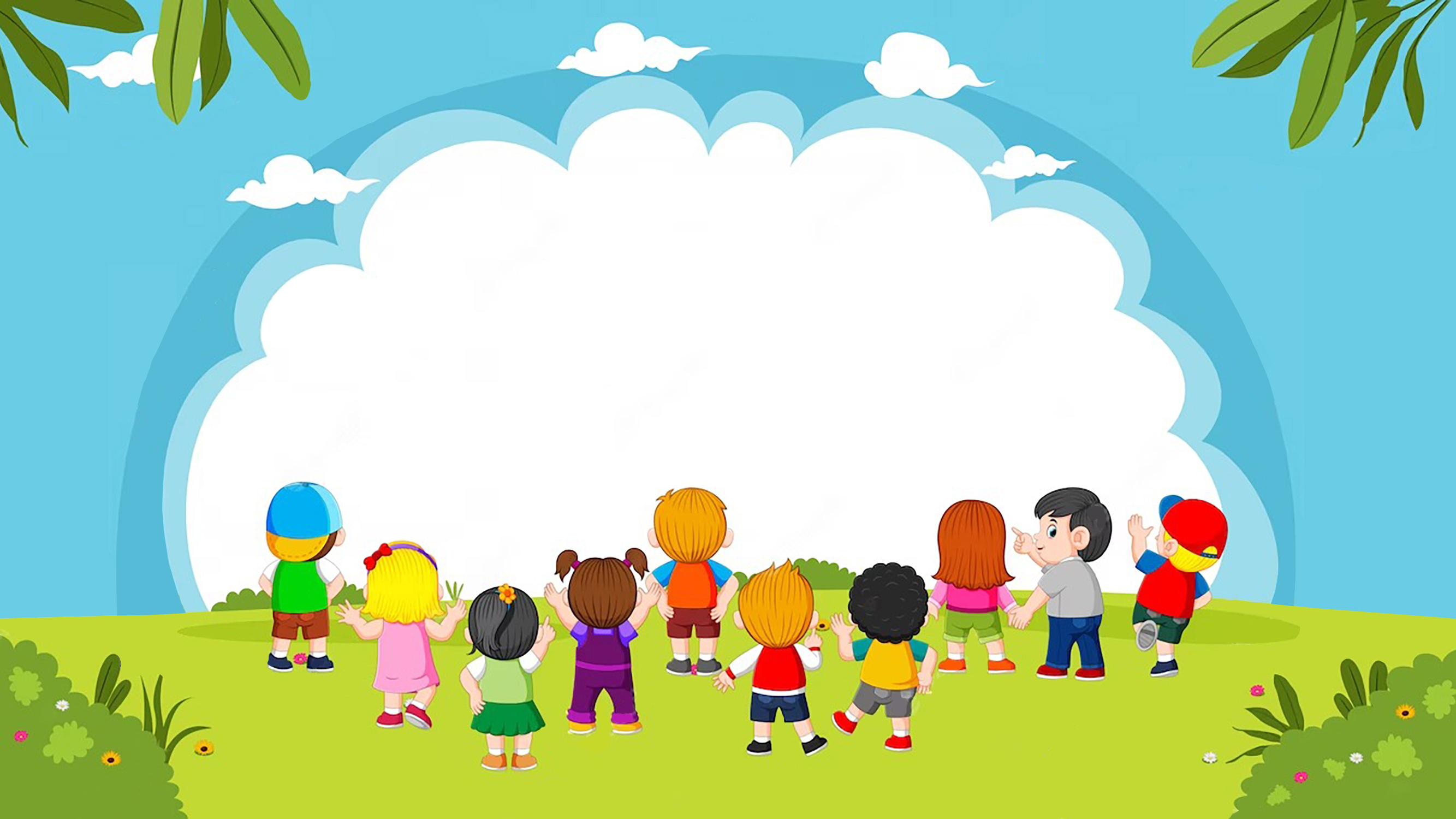 VẬN DỤNG
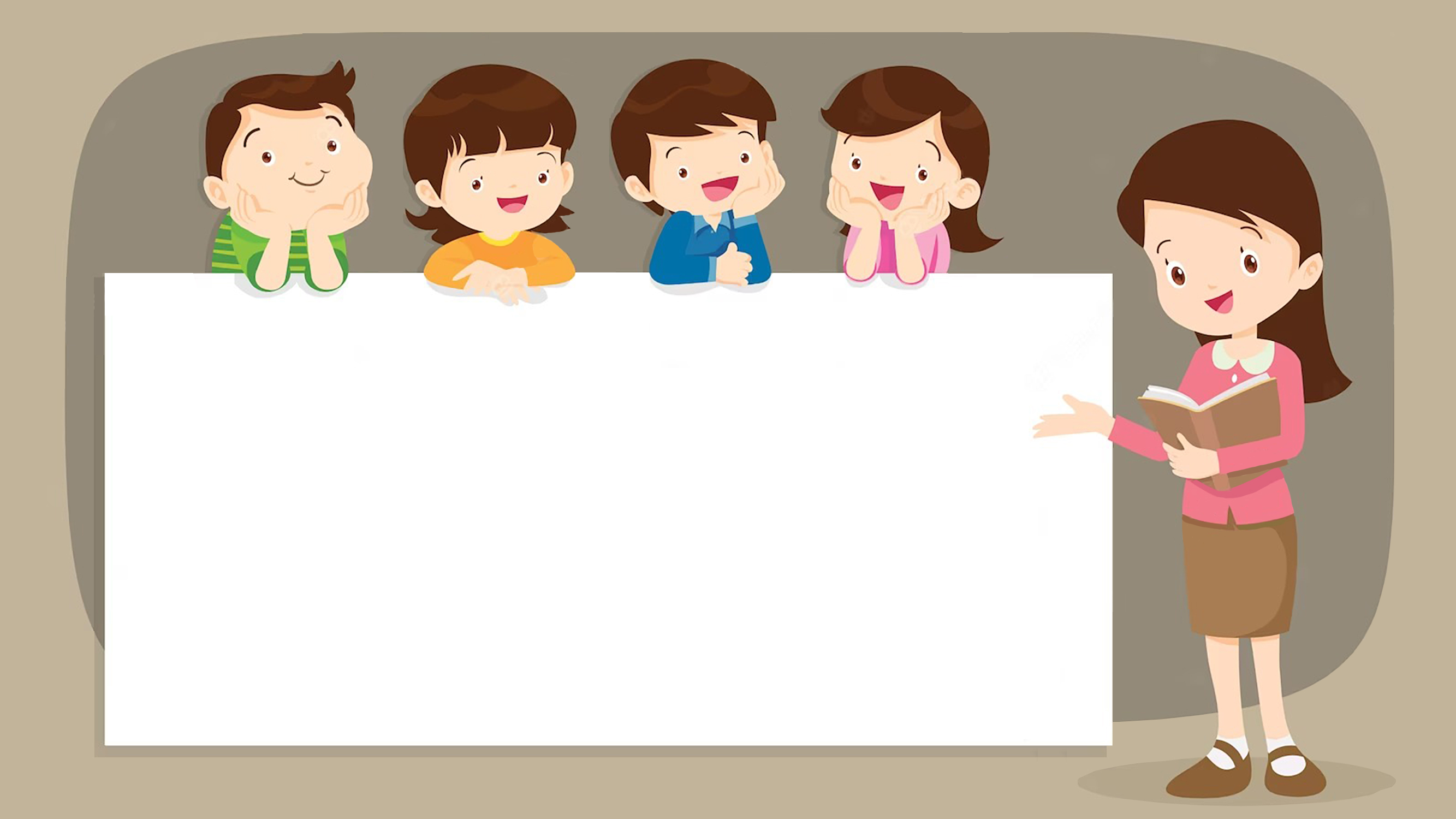 DẶN DÒ
1. 
2.
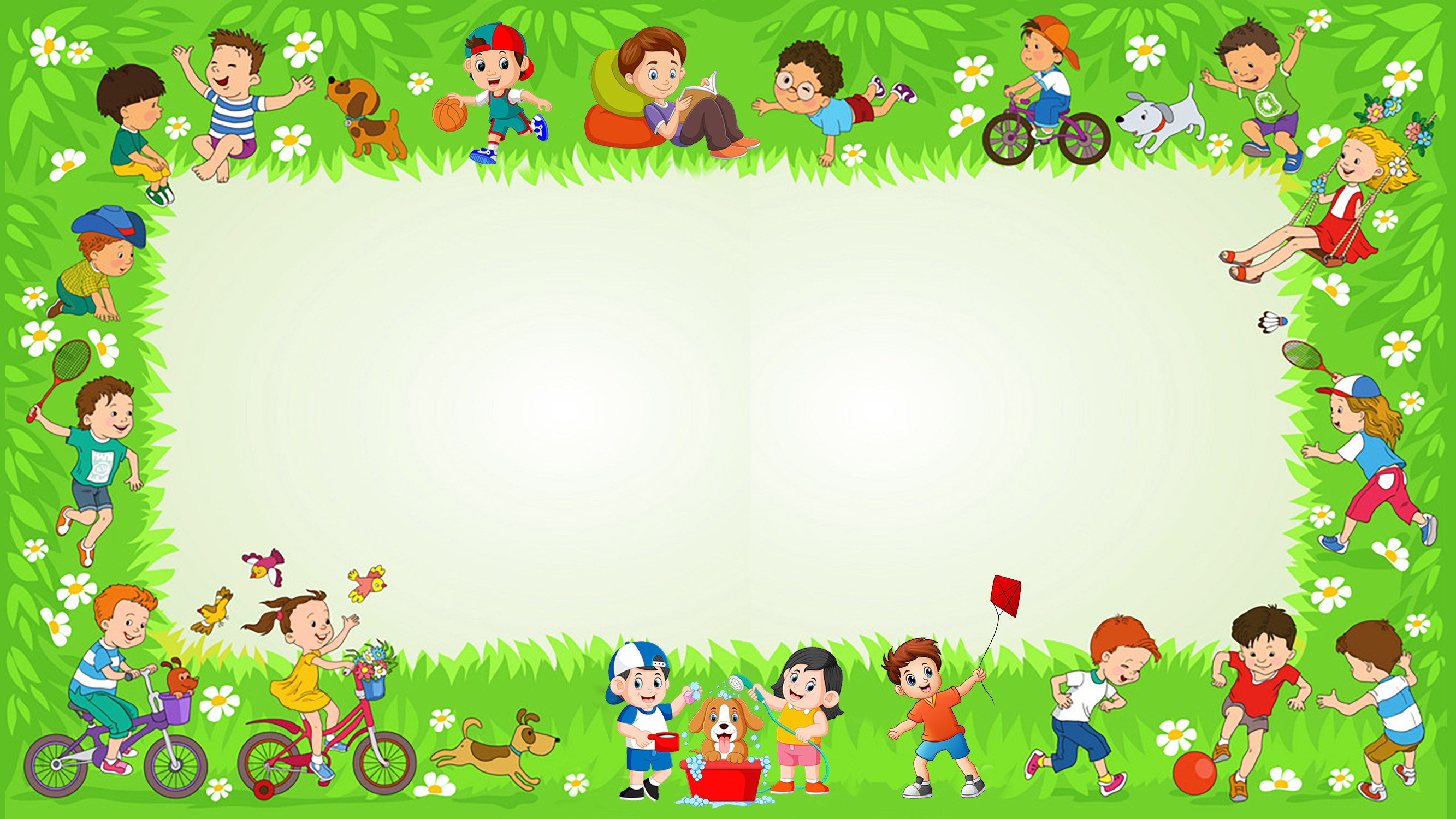 Chúc các emhọc tốt
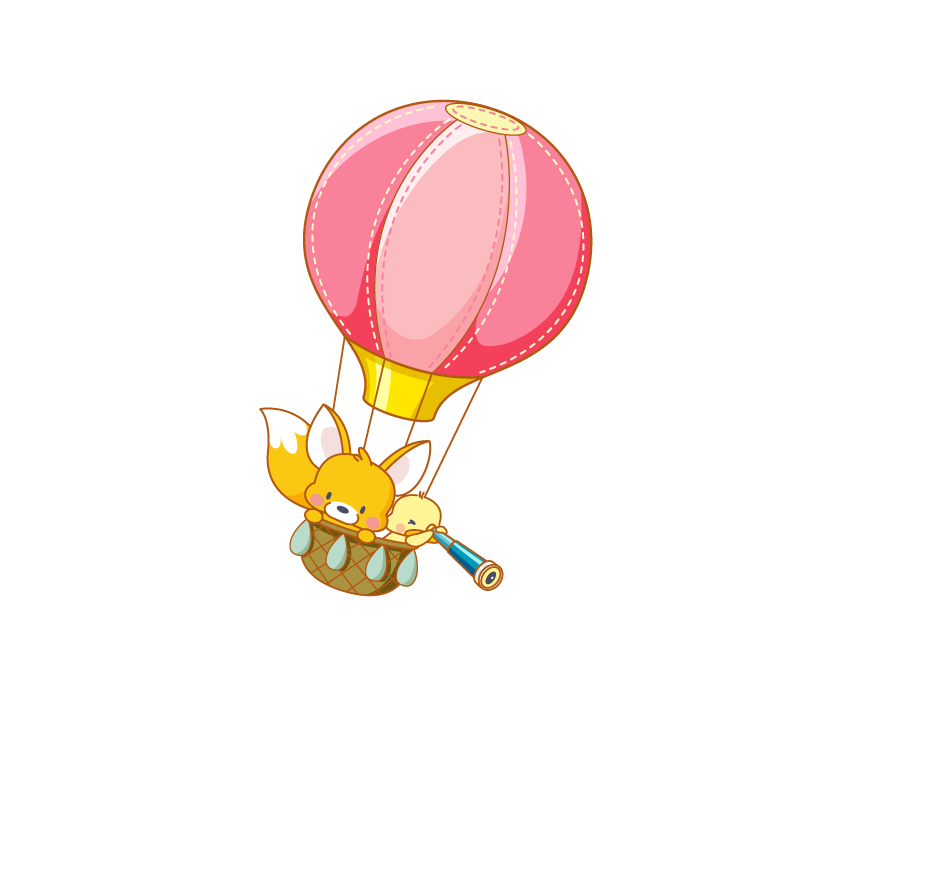 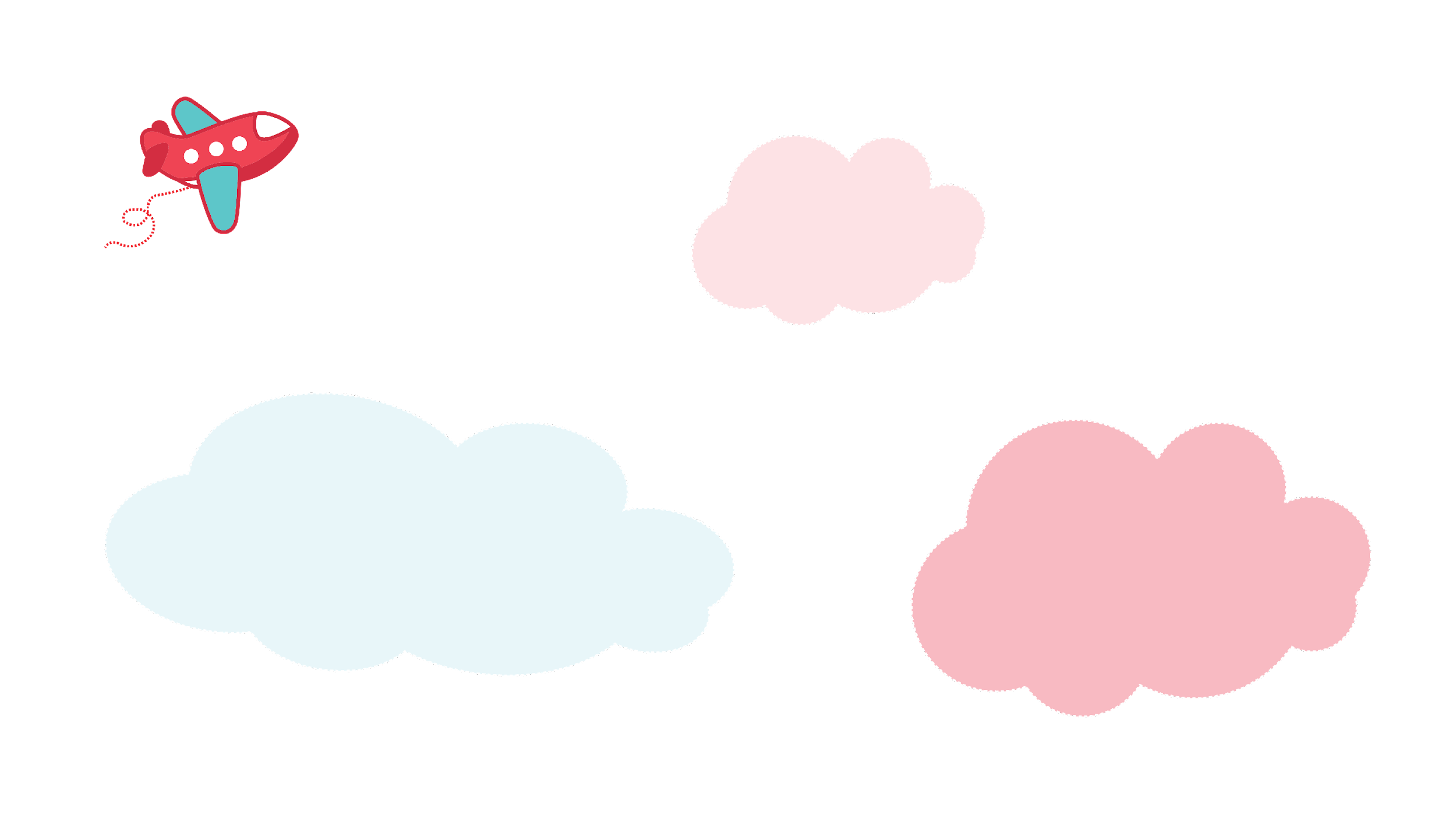 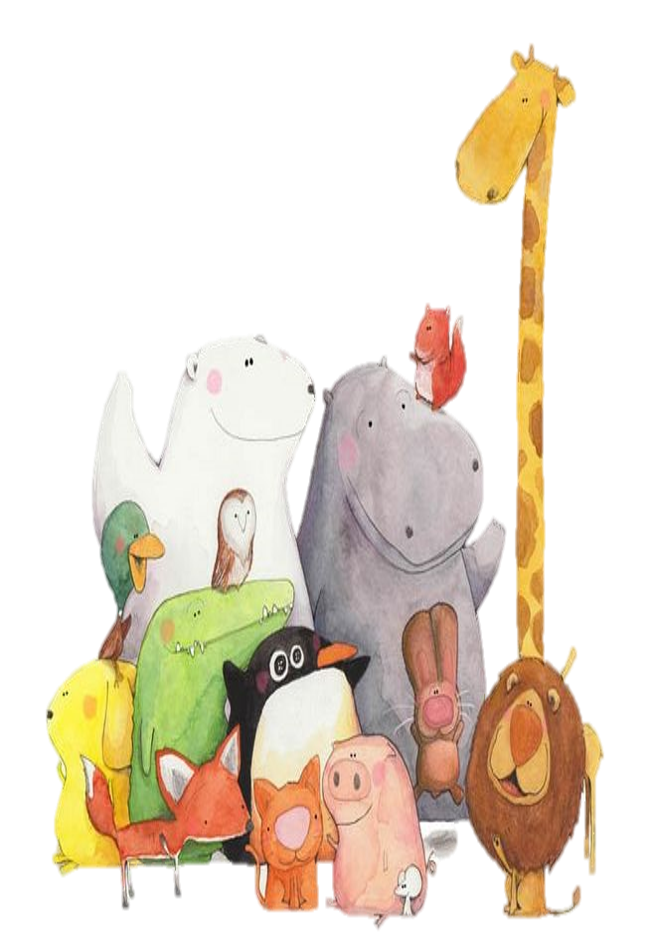 Tạm biệt các em!